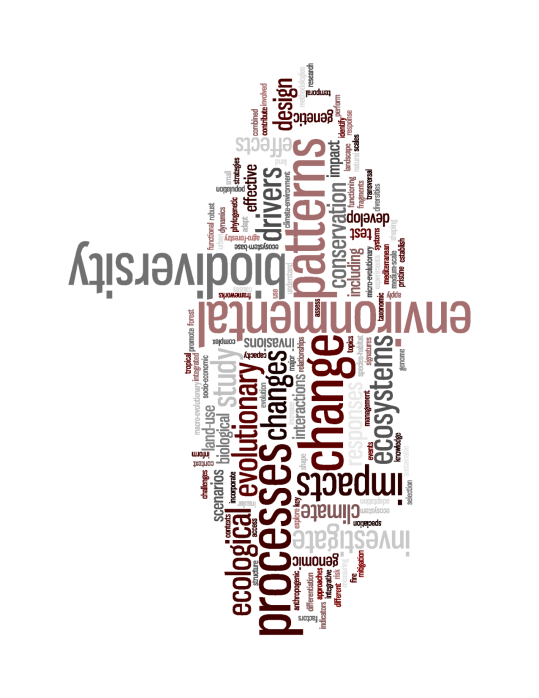 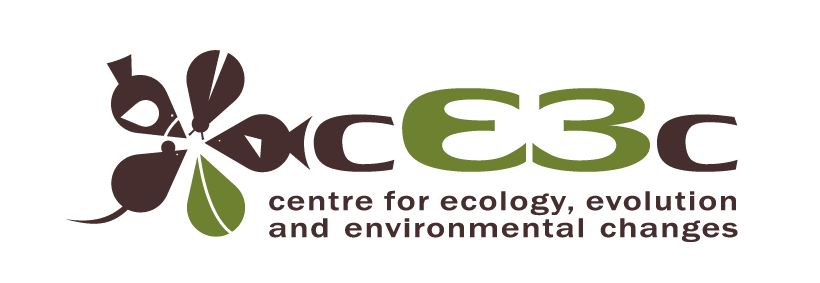 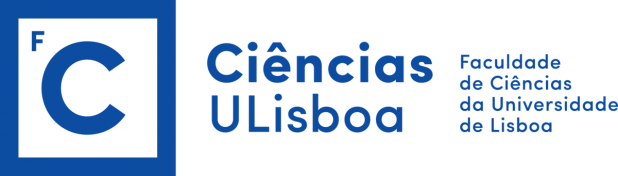 Mónica V. Cunha- Invited Assistant Professor and Senior Researcher (PT)
mscunha@fc.ul.pt
cE3c in brief
Profile: 75% fundamental / 25% applied research and experimental development; high laboratorial intensity
Main Scientific Area: Biological Sciences and Environmental Biology
Four thematic lines: Evolutionary Biology; Functional & Conservation Ecology; Environmental Change; Island Ecology and Environ. Risks
Ongoing TB Research Work
Genome-wide screening of Mycobacterium tuberculosis complex (MTBC) genes required for tolerance to granuloma-confinement induced stress (RNAseq transcriptional profiling)
Functional Analysis of several MTBC candidate genes and assessment of their role in the establishment and maturation of mycobacterial biofilms
Comparative genomics of MTBC and functional implications of pseudogeneization to the mycobacterial lifestyle
Epidemiology of bTB in wildlife in Iberia
Research interests and future perspectives in the context of the workshop  
Refinement of spatial and temporal analysis of bTB epidemiology based on NGS data
Development of eco-epidemiological models for bTB
Disclosure of ecological processes underlying host species shifts 
Prediction of the role of anthropogenic changes on bTB dissemination
Functional implications and epidemiological consequences of microvariation of M. bovis using a systems biology approach
Ongoing collaborations
INIAV, CESAM, BIOISI, CiBIO (PT); UAB & IREC (SP); UCD (IE)